Temat dnia: TRAKTOR
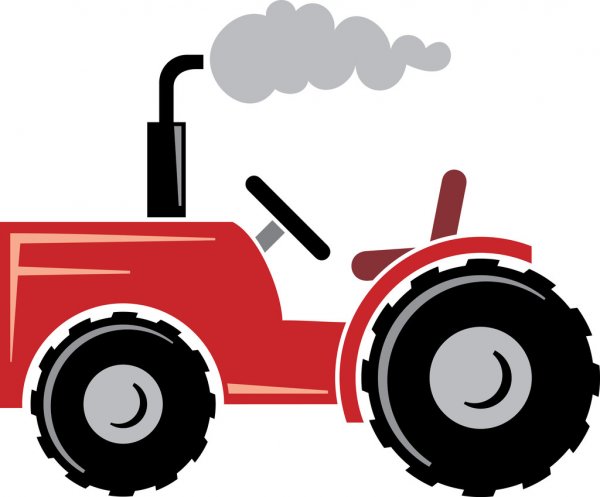 CELE OGÓ LNE: rozwijanie motoryki małej; zapoznanie z wyglądem i nazwami pojazdów


Dziś kolejny dzień, w którym będzie nam towarzyszyć praca rolnika.  Zajmiemy się wyglądem i nazwą pojazdów wykorzystywanych na wsi.
08.04.21r czwartek
Aby zrozumieć pojęcie "traktora na wsi" posłuchajmy wiersza C.P. Tarkowskiego pod takim właśnie tytułem.

1. Traktor – słuchanie wiersza czytanego przez rodzica. Czytając wiersz, rodzic wyjaśnia dzieciom niezrozumiałe słowa. Demonstruje ilustrację do wiersza (w załączonych zdjęciach)


Stoi traktor na podwórzu,
zabłocony, cały w kurzu.
Latem pełni ważną rolę,
bo wyjeżdża często w pole,
ciągnie, orze i bronuje –
bardzo ciężko tam pracuje.





- Dzieci opisują wygląd traktora. Rodzic może zadać pytanie: Ile traktor ma kół?. a dzieci głośno liczą, gdy wskazujemy na ilustracji koła.
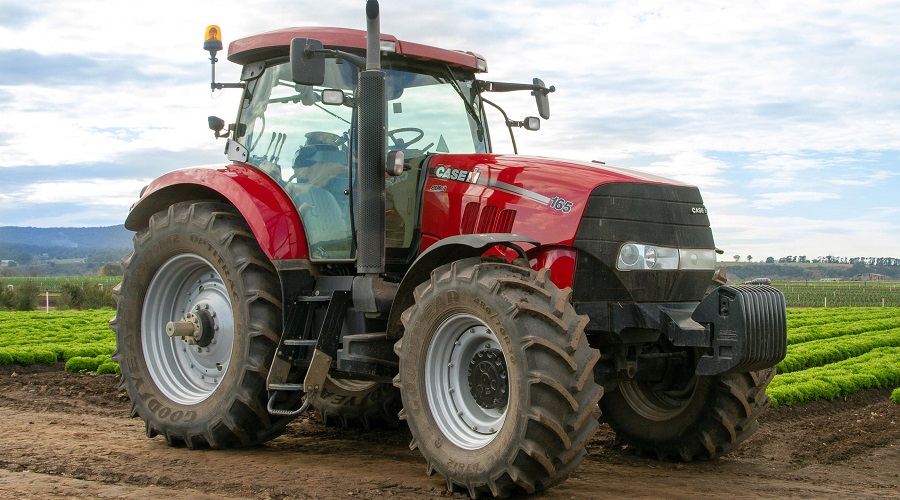 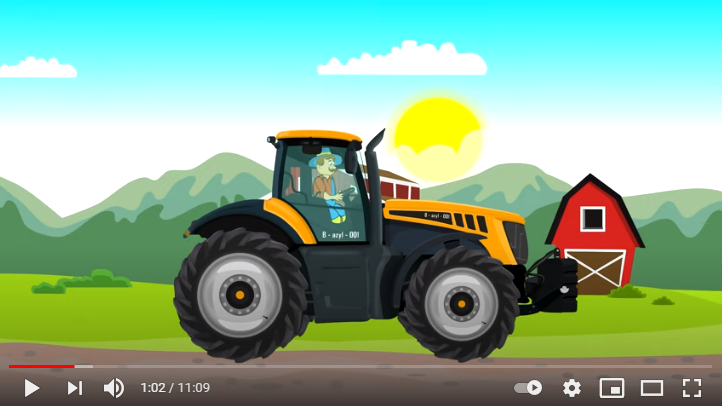 https://www.youtube.com/watch?v=bn4XikSr2vY
Teraz proponuje oglądniecie bajki edukacyjnej o traktorze i innych pojazdach wykorzystywanych na wsi. Dziecko samo nazywa pojazdy lub rodzic podpowiada a dziecko powtarza nazwę.
2. Czas na zabawę ruchową 

„Jedzie traktor” – zabawa ruchowa z elementami dźwiękonaśladowczymi.
Na hasło Rodzica.: Traktor wyjechał w pole dziecko porusza się i naśladuje odgłosy traktora: 
pach, pach, pach, pyr, pyr, pyrGdy R. klaśnie, dziecko się zatrzymuje. 
R. prosi, by dzieci spróbowały podzielić wyraz traktor na sylaby: tra - ktor  wyklaskując w dłonie, wytupując, bądź uderzając klockiem o klocek. 
(to ważne, by dziecko poczuło rytm - to przyczyni się do kształtowania umiejętności czytania w późniejszym jego rozwoju)
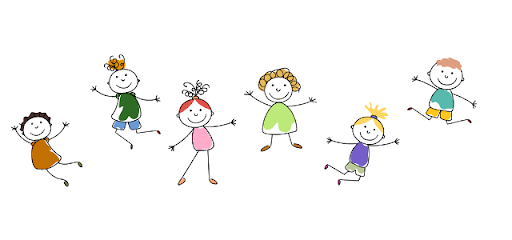 3. „Mój traktor” – składanie obrazka w całość. 

Z plików do pobrania NR 2, lub odebranych kart pracy wycinamy dziecku pocięty na cztery części obrazek traktora. Zadaniem dzieci jest złożenie elementów w całość i naklejenie na kartki. Jeśli dziecko nie chce, może tylko pokolorować malowankę.
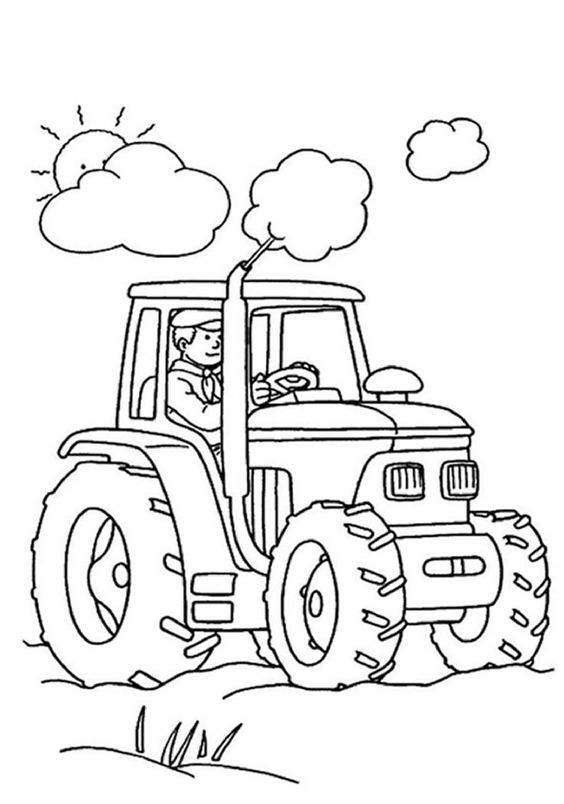 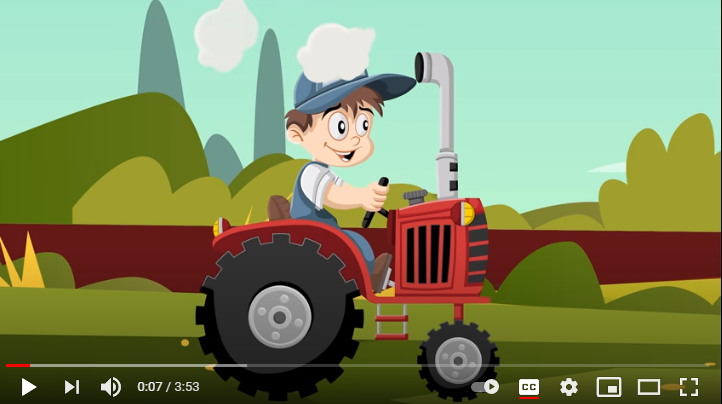 Teraz proponuję posłuchanie piosenki o traktorze, utrwalającej nazwy innych pojazdów.
https://www.youtube.com/watch?v=p2pVf_QwpQ8
4. "Traktorowa gra matematyczna" – to propozycja do wykorzystania 

"Policz kropki i zaprowadź paluszkiem traktor do odpowiedniej kupki siana". 
Uczymy szacowania, przeliczania i dopasowywania w każdej możliwej sytuacji.
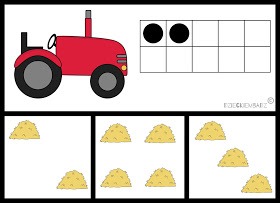 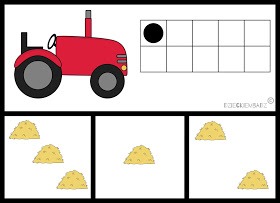 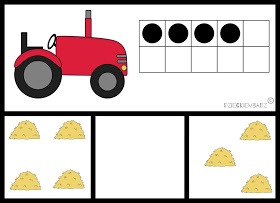 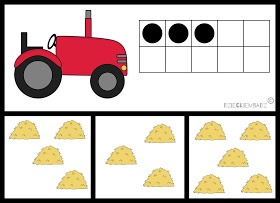 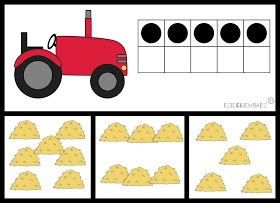 Dla chętnych
5. Praca plastyczna : 

Traktor z figur geometrycznych - układanie i naklejanie na kartkę figur wyciętych według pomysłu rodzica lub z karty z załącznika. 
bądź traktor z rolek i pudełek po produktach w domu ( przykład)
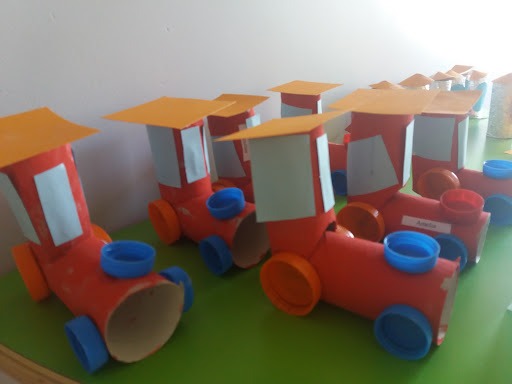 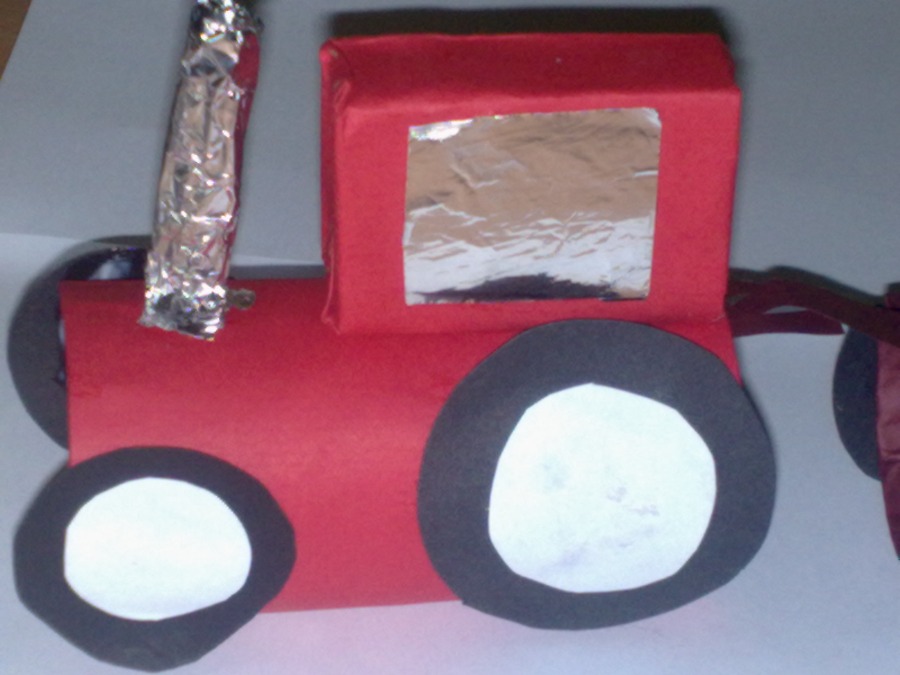 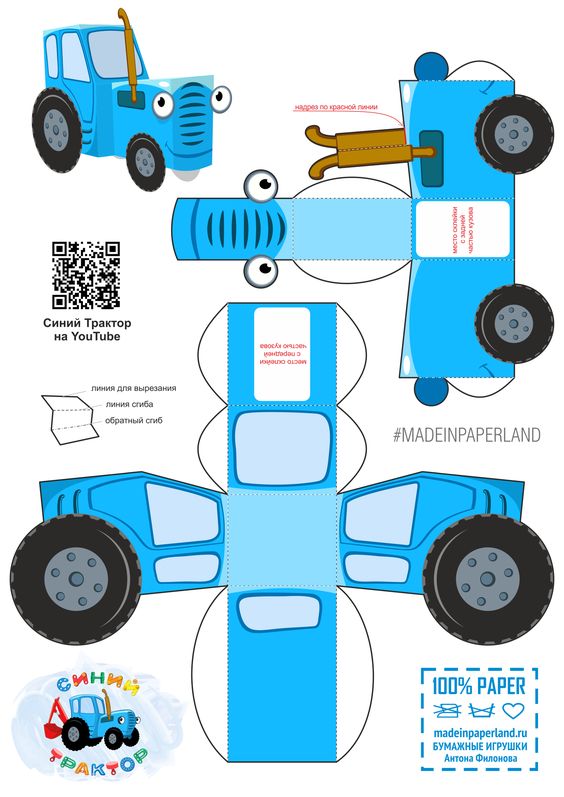 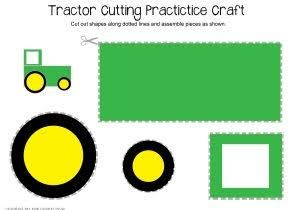 Karty w załączniku nr 3 i 4